Should Canadians be Thankful for the two World Wars?
Mikayla Berry, Kristin Caktas, Katelyn Walker
ThesisYes, Canadians should be thankful for the two world Wars because they led us on the road to autonomy, strengthened Women’s Rights, and opened citizen’s eyes to the needs of others.
How So?Canada Before World War One
Our Autonomy
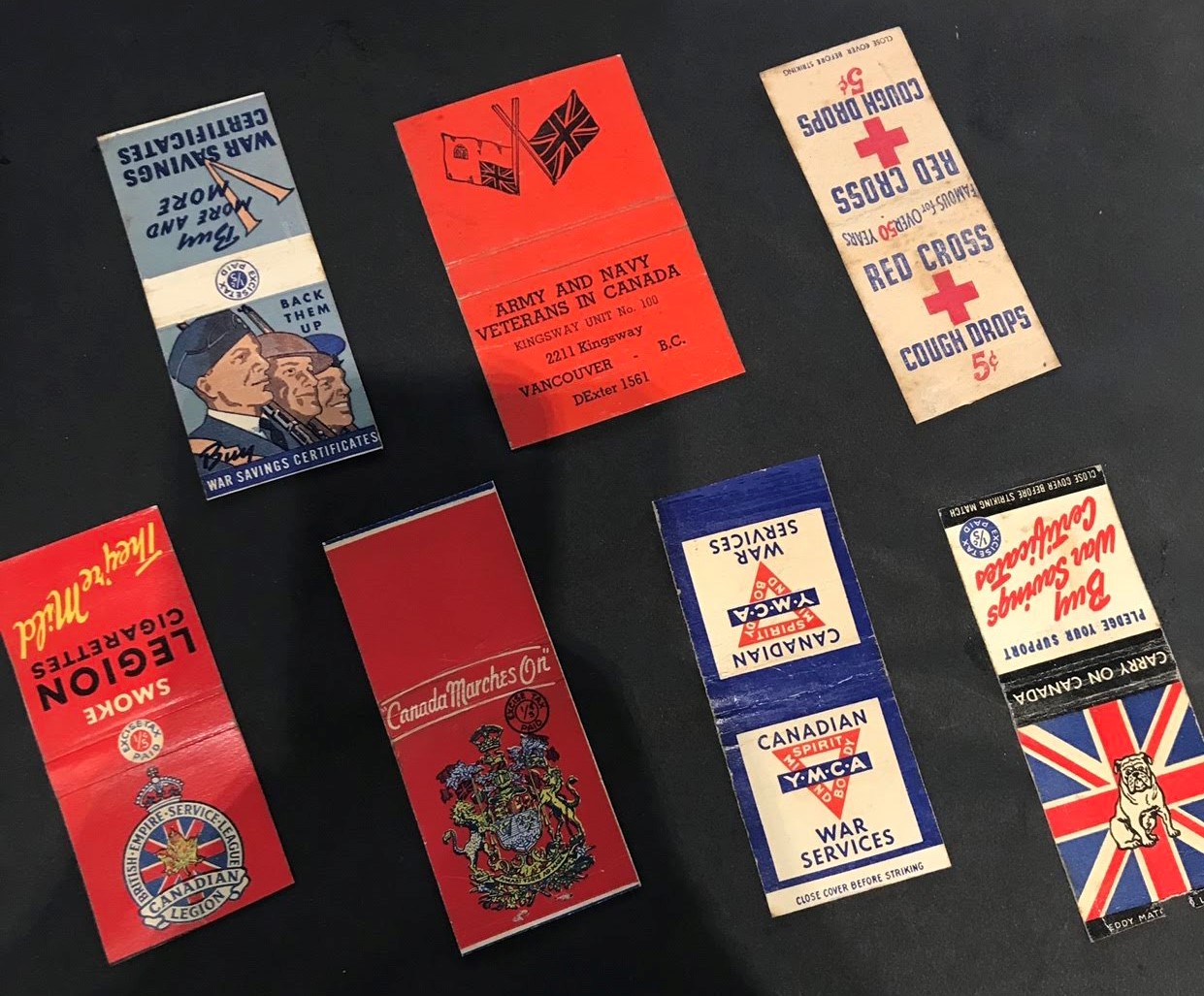 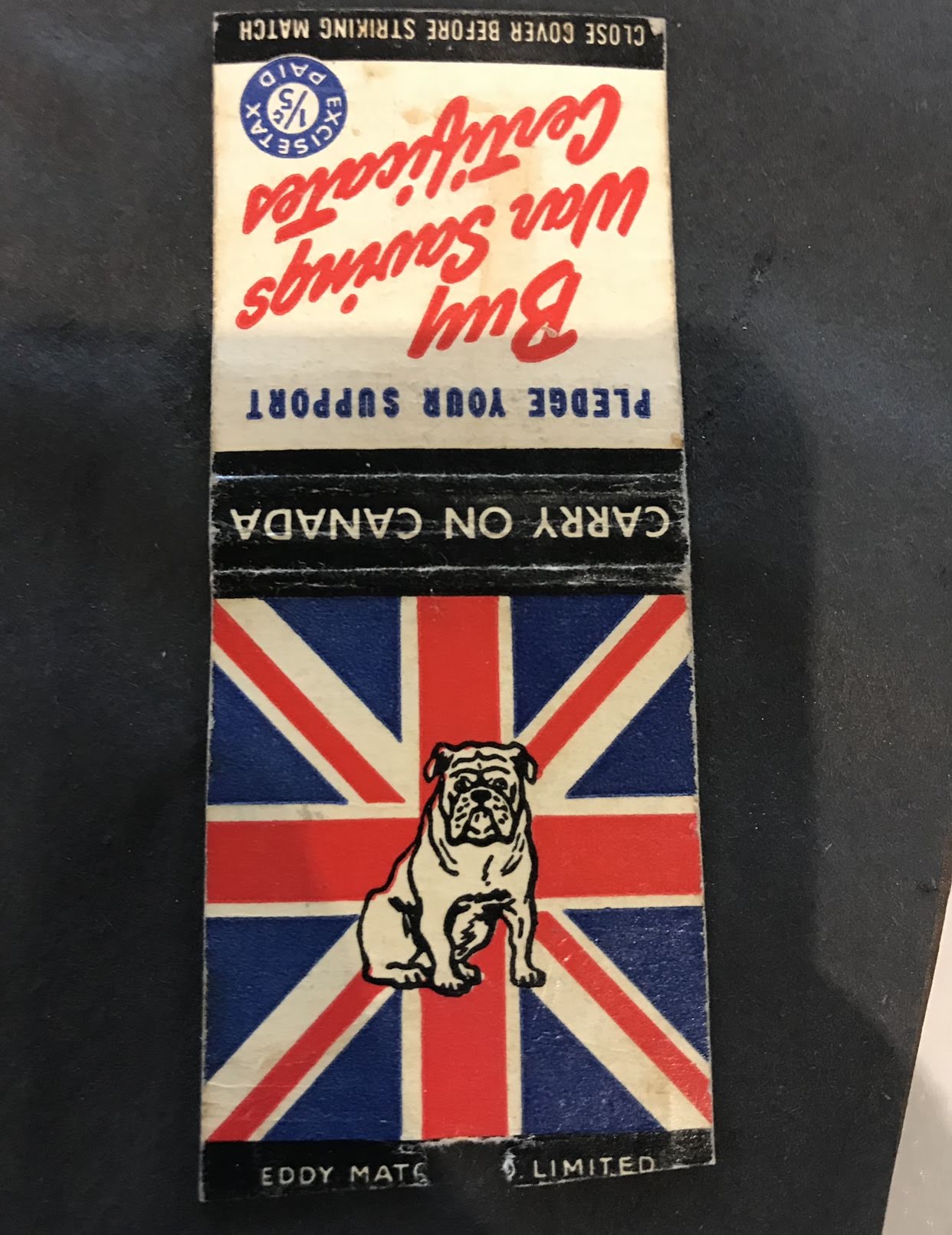 We weren’t independent from Britain
Felt patronage towards Britain so decided to send soldiers to fight
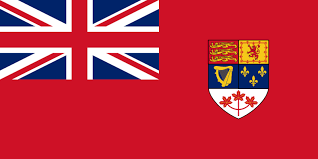 How So?Canada Before World War One
Women’s Rights
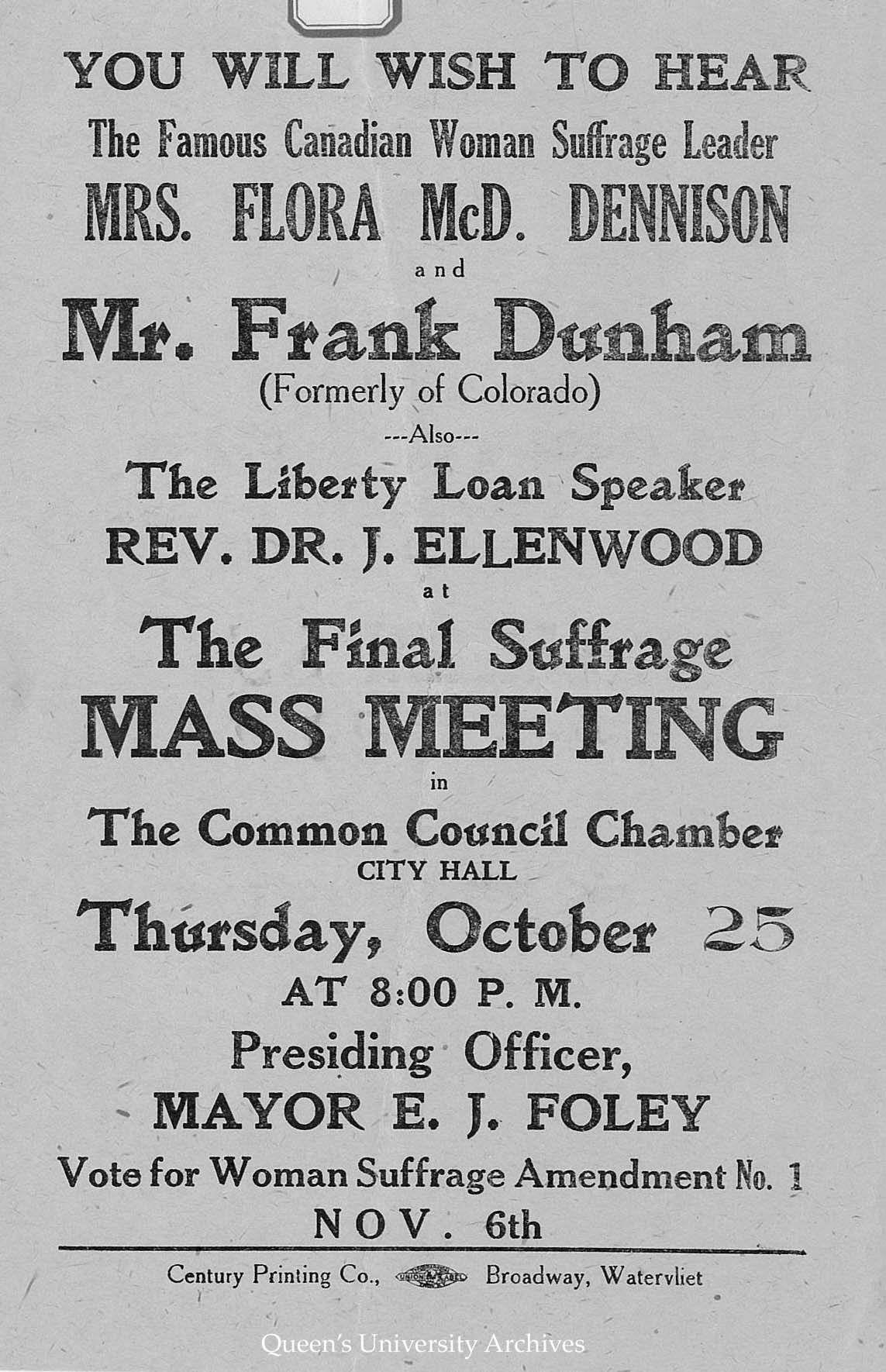 No awareness around Women’s Rights
Were fighting to earn their vote
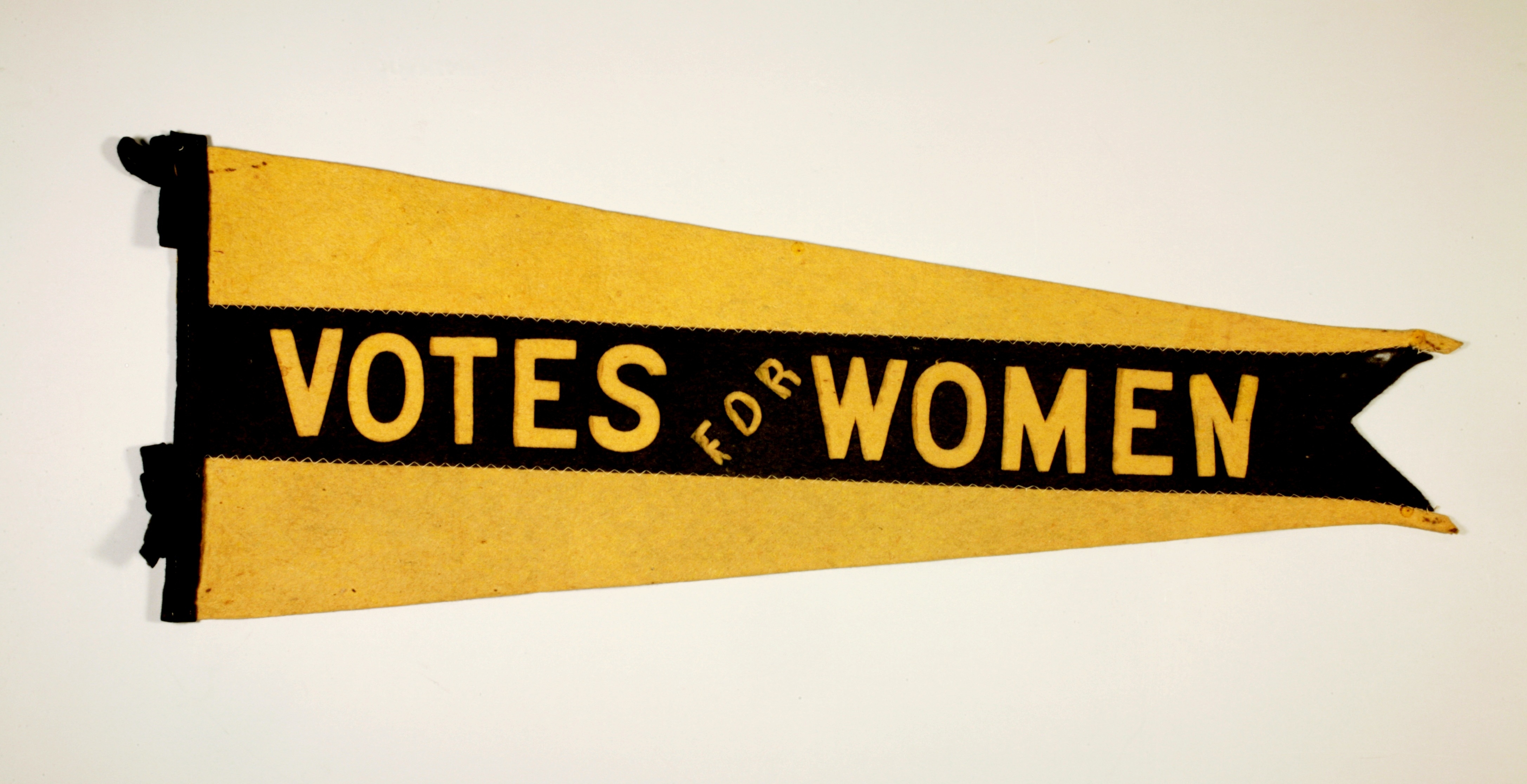 How So?Canada Before World War One
Needs of others
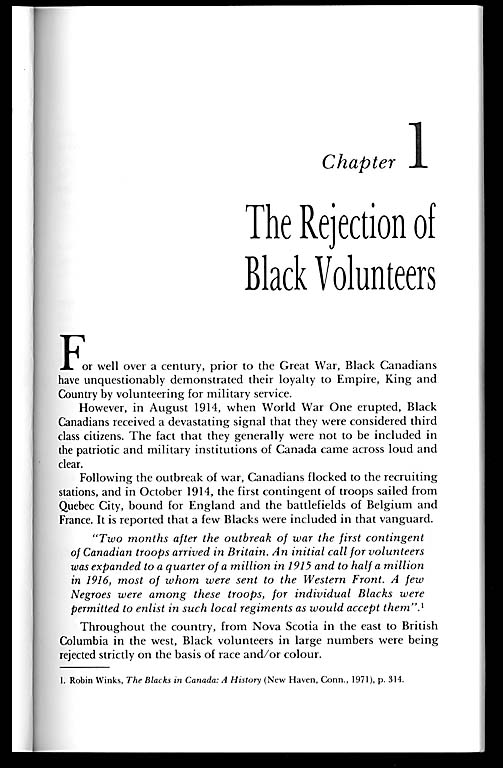 Discrimination towards minorities
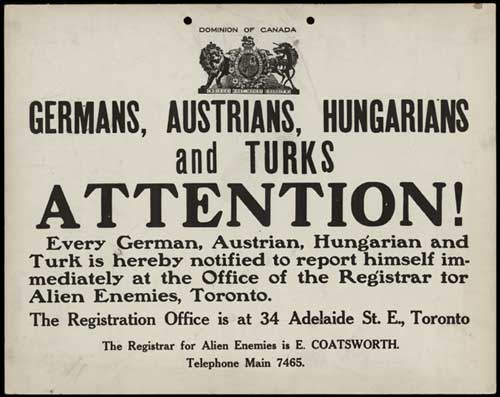 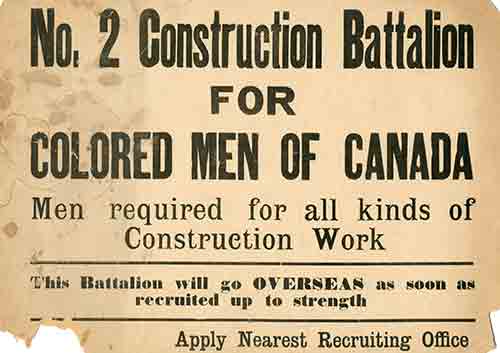 How SO?Canada During World War One
Our AUTONOMY
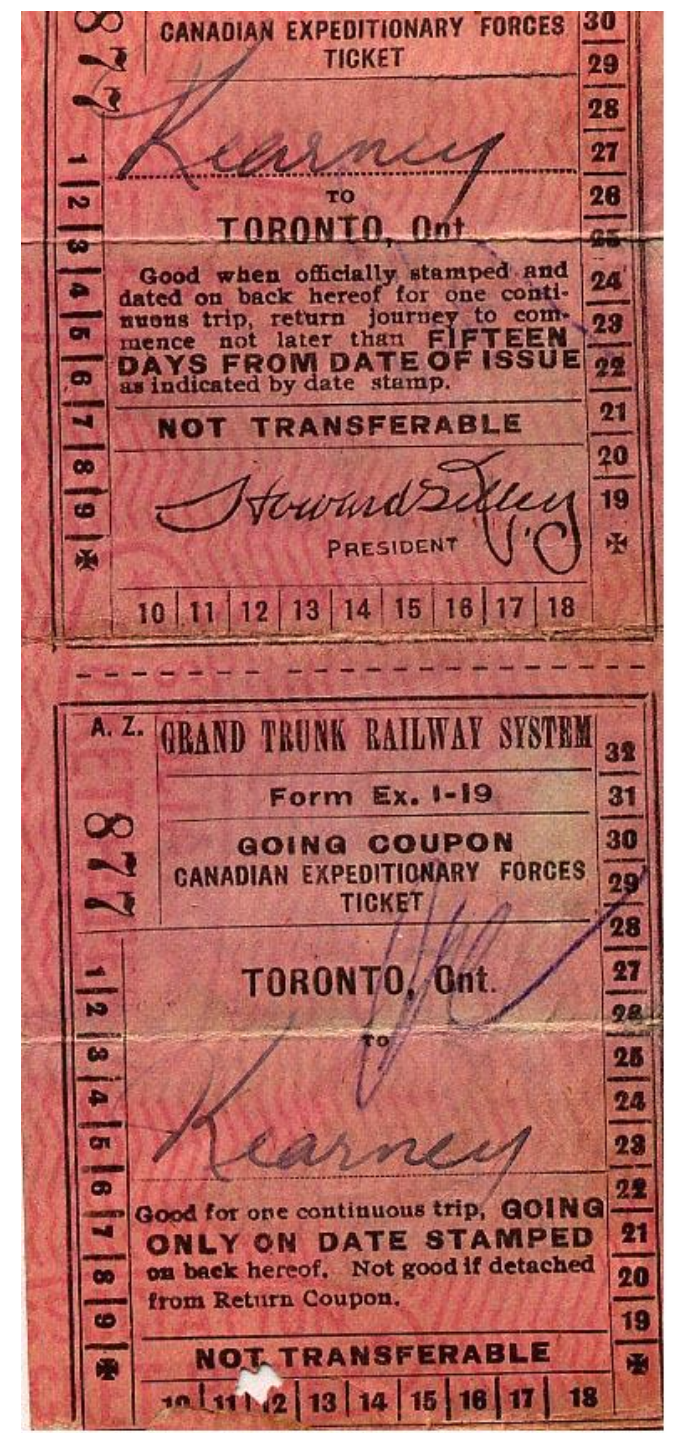 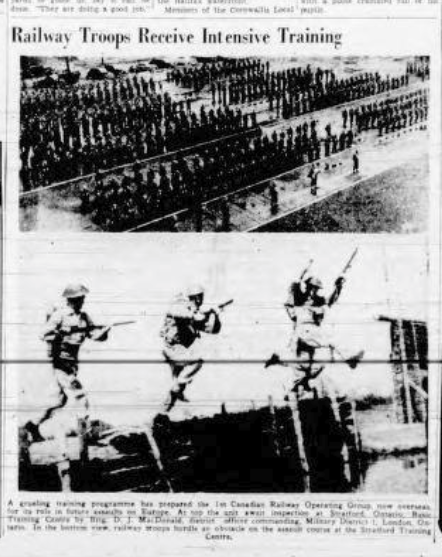 Had slight independence from Britain
CEF fought as Canadian Unit and trained together
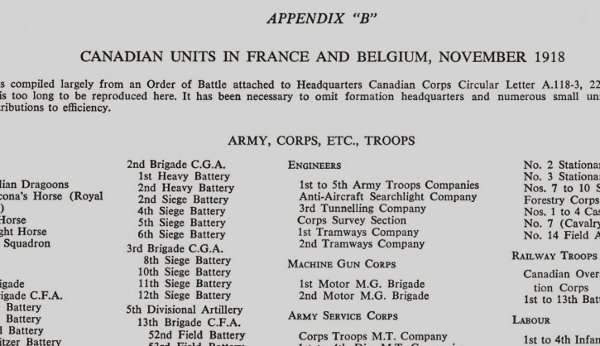 How SO?Canada During World War One
Women’s Rights
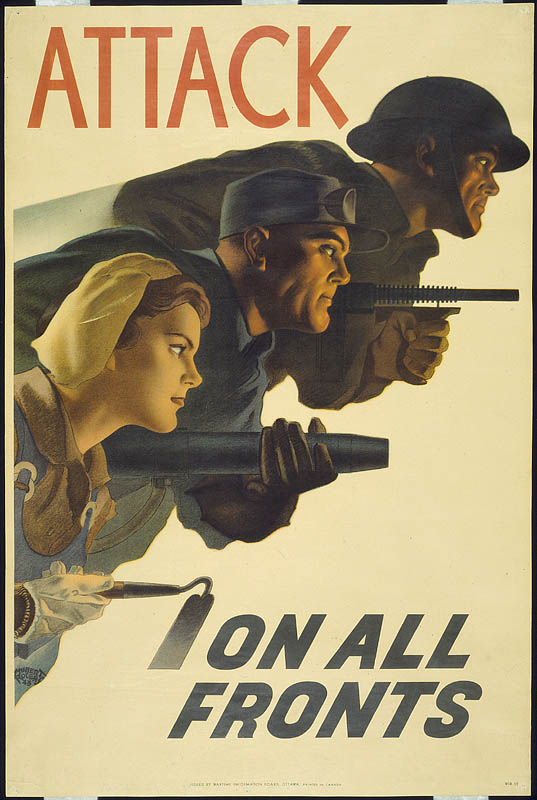 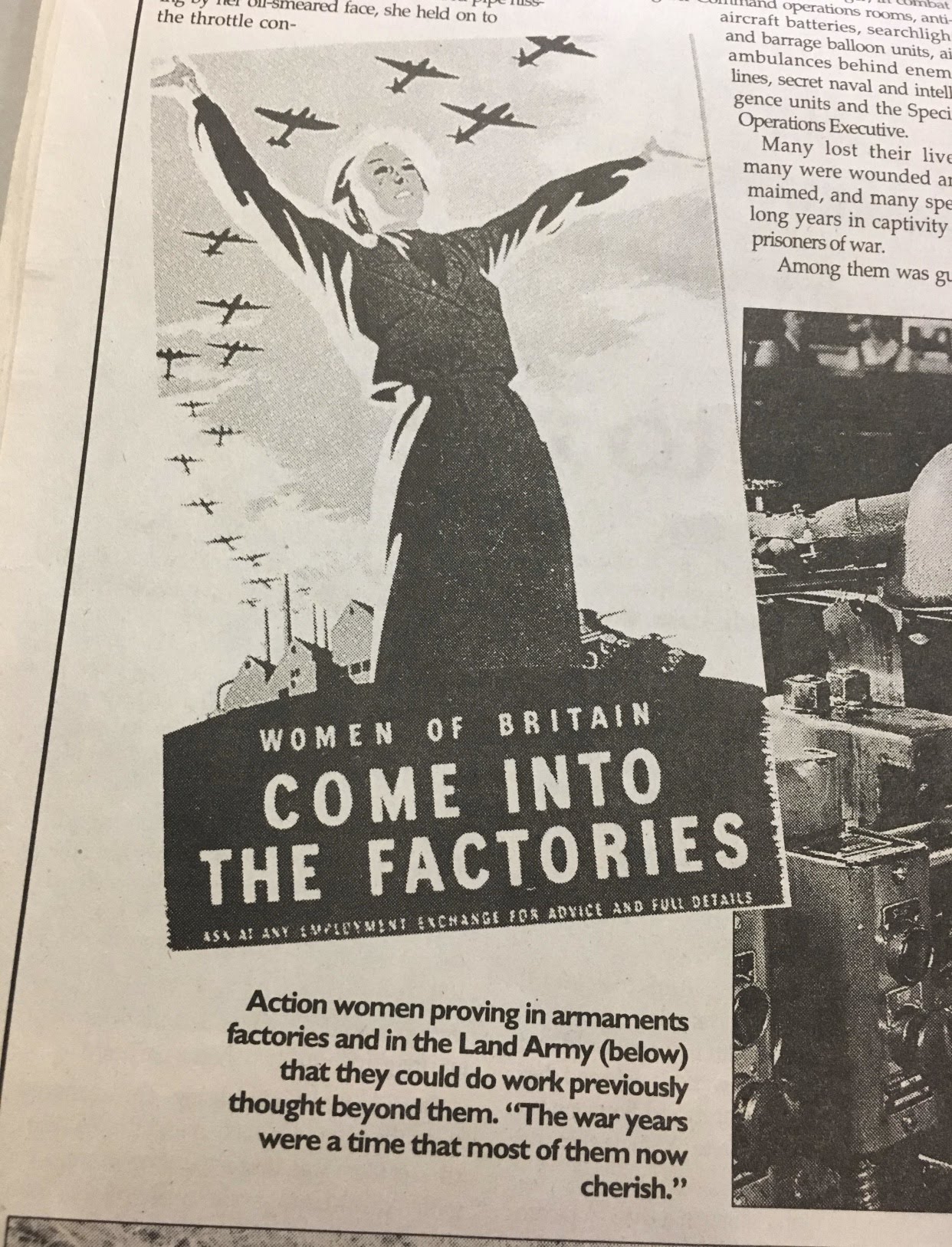 Women took over the men’s jobs
Wartime production boosted our economy
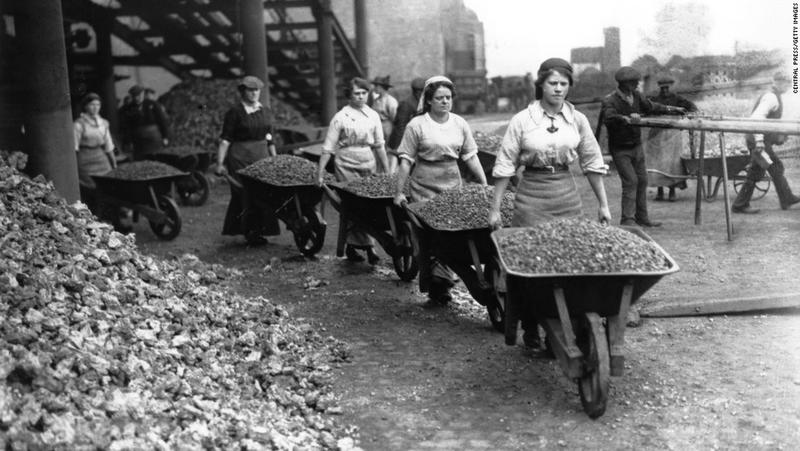 How SO?Canada During World War One
Needs of others
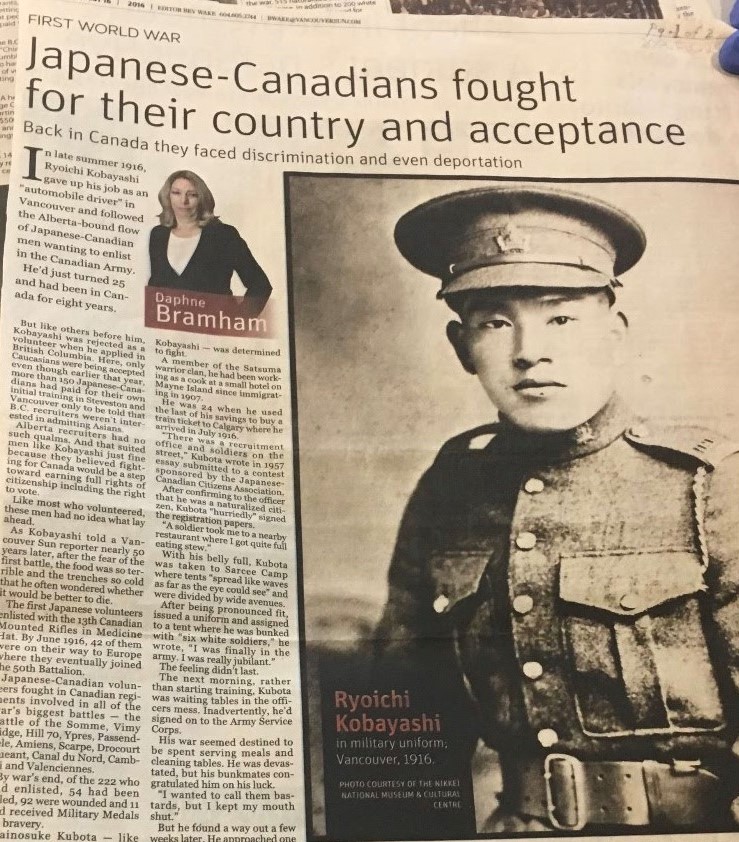 Minorities fought alongside Canadians in WW1
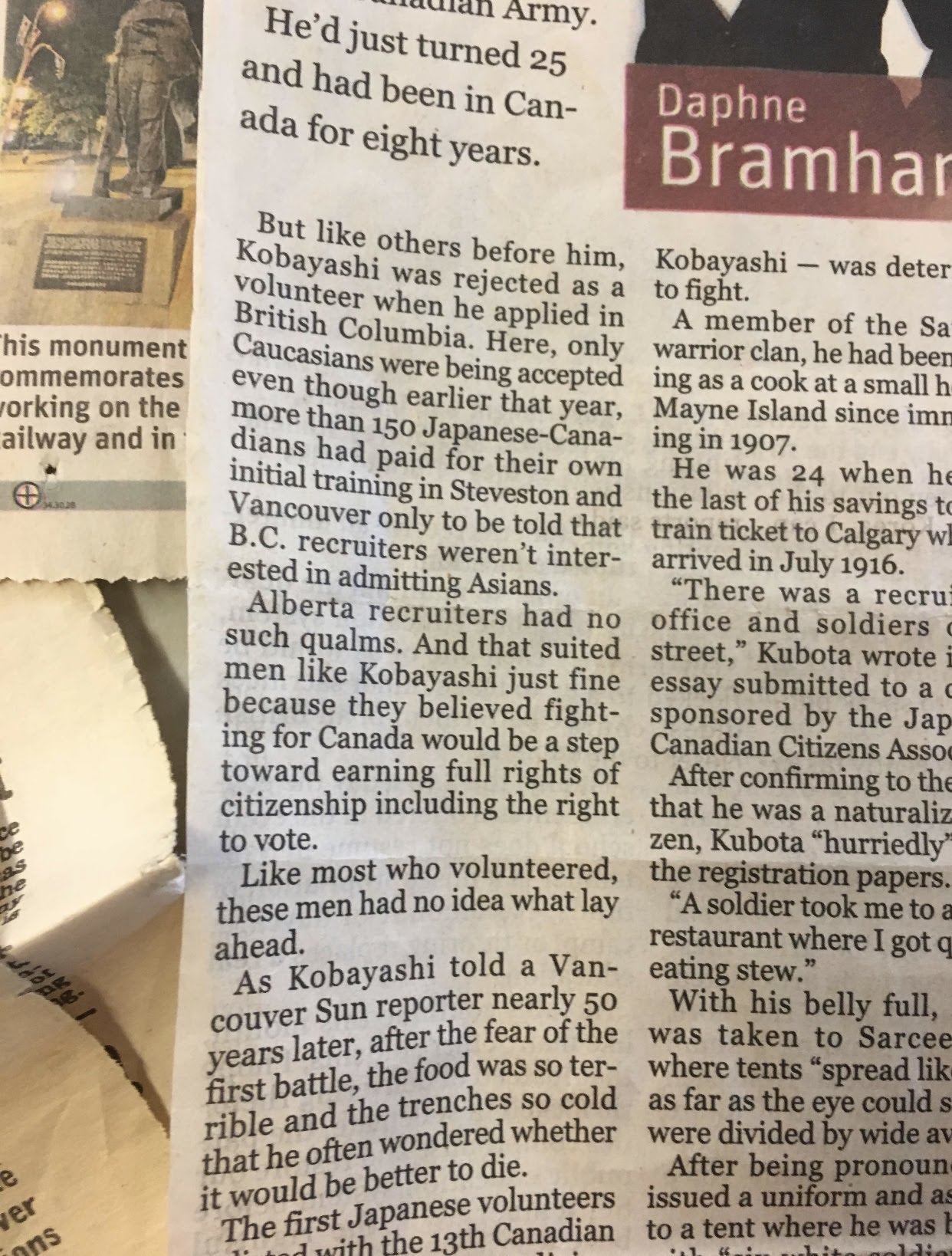 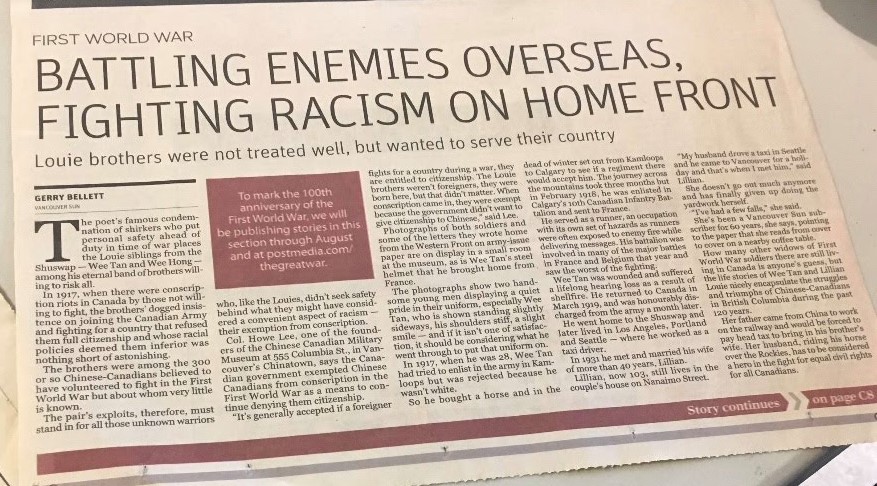 HOW SO?Canada Before World War Two
Our Autonomy
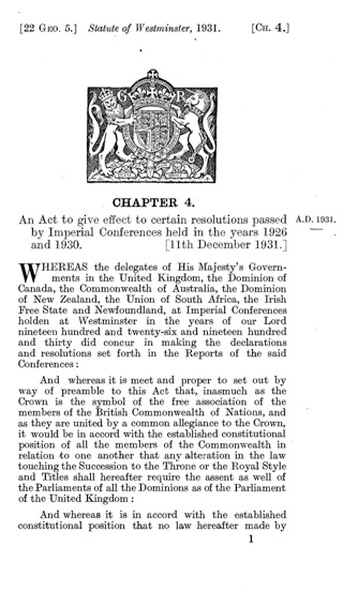 Chanak Crisis
King Byng Affair
Statue of Westminster
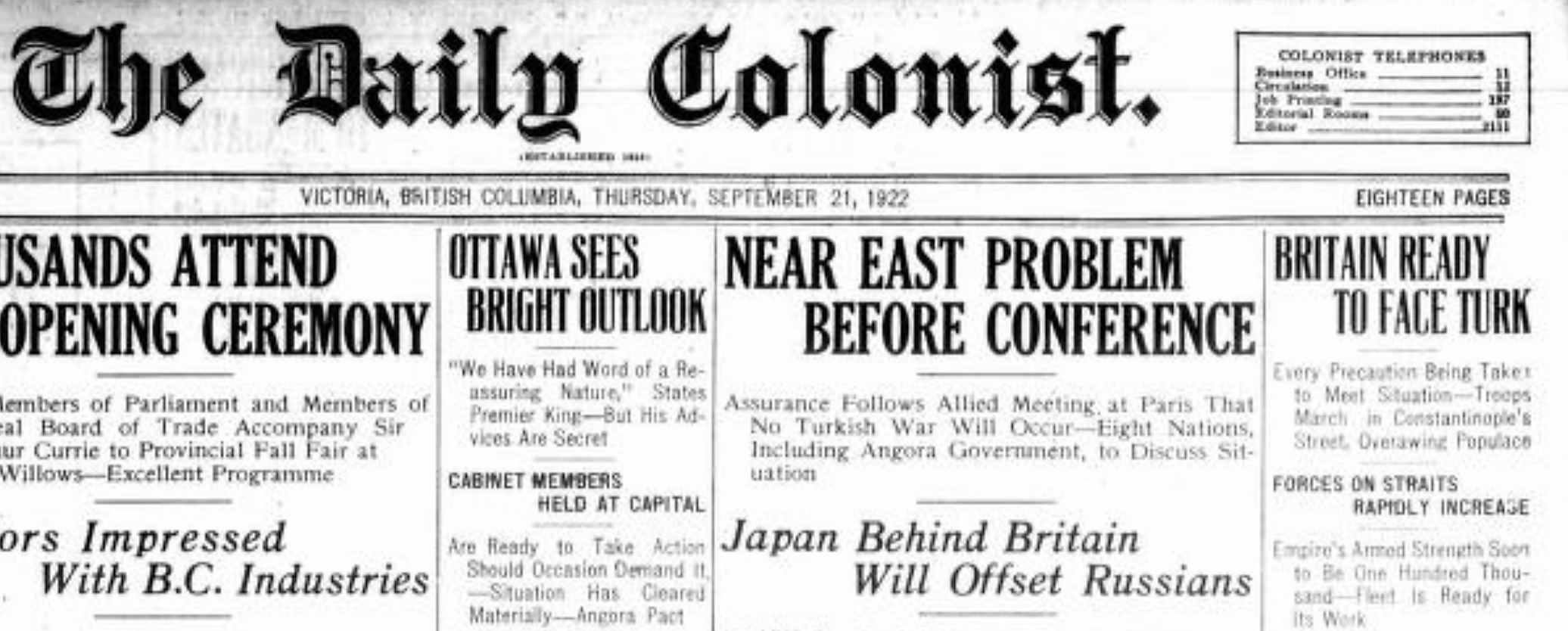 HOW SO?Canada Before World War Two
Women’s Rights
WCTU and the Famous Five created to bring awareness to Women’s Rights
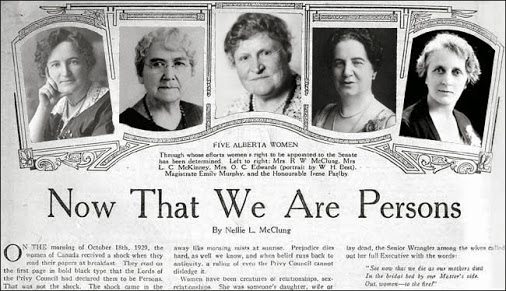 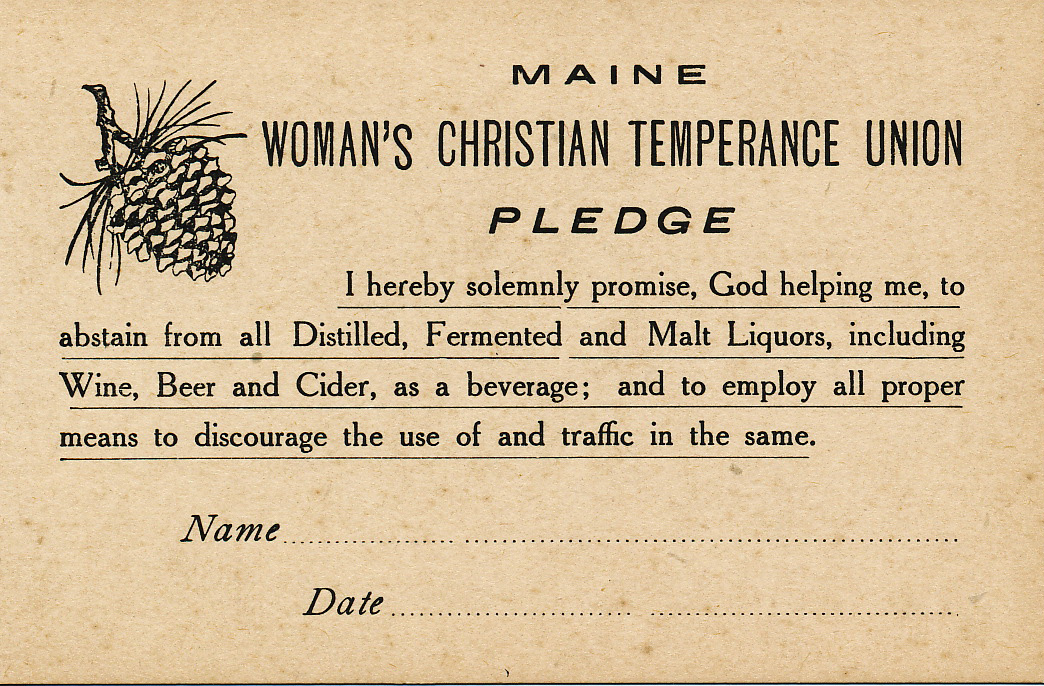 HOW SO?Canada Before World War Two
Needs of others
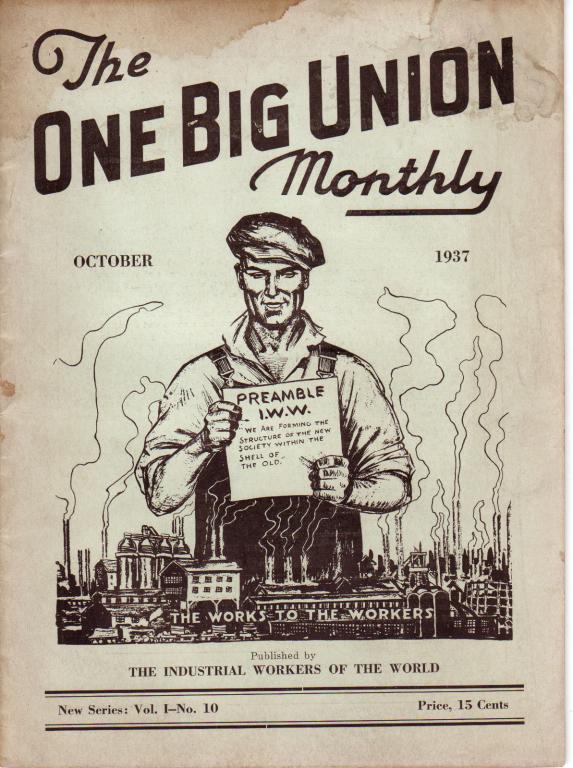 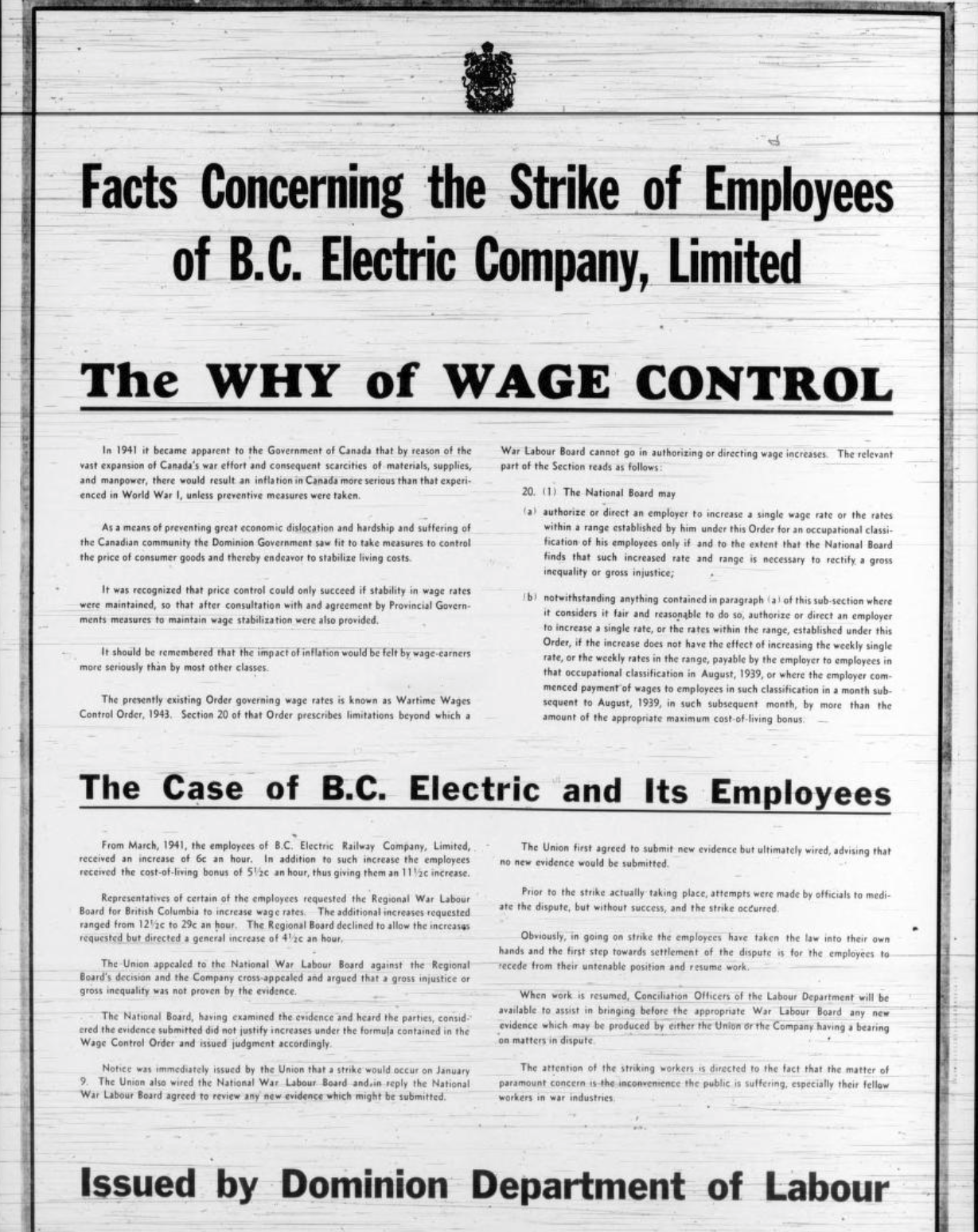 Discrimination is still an issue
Soldiers returned home to no pension, medical service, or jobs
Canadian workers begin to strike and the “One Big Union” is formed
Opened Canada’s eyes to workers rights
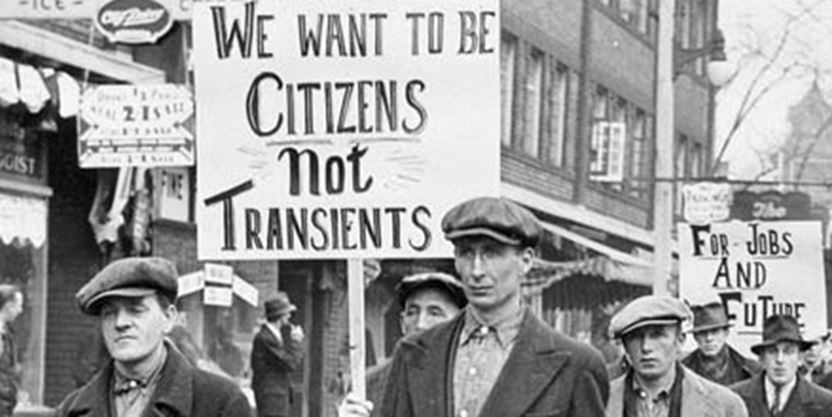 HOW SO?Canada During World War Two
Our Autonomy
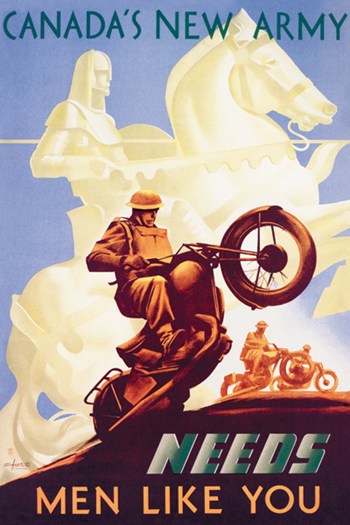 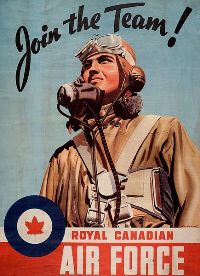 Canada voted on the choice to join the War
Fought as own unit/provided own aide and production of goods and ships
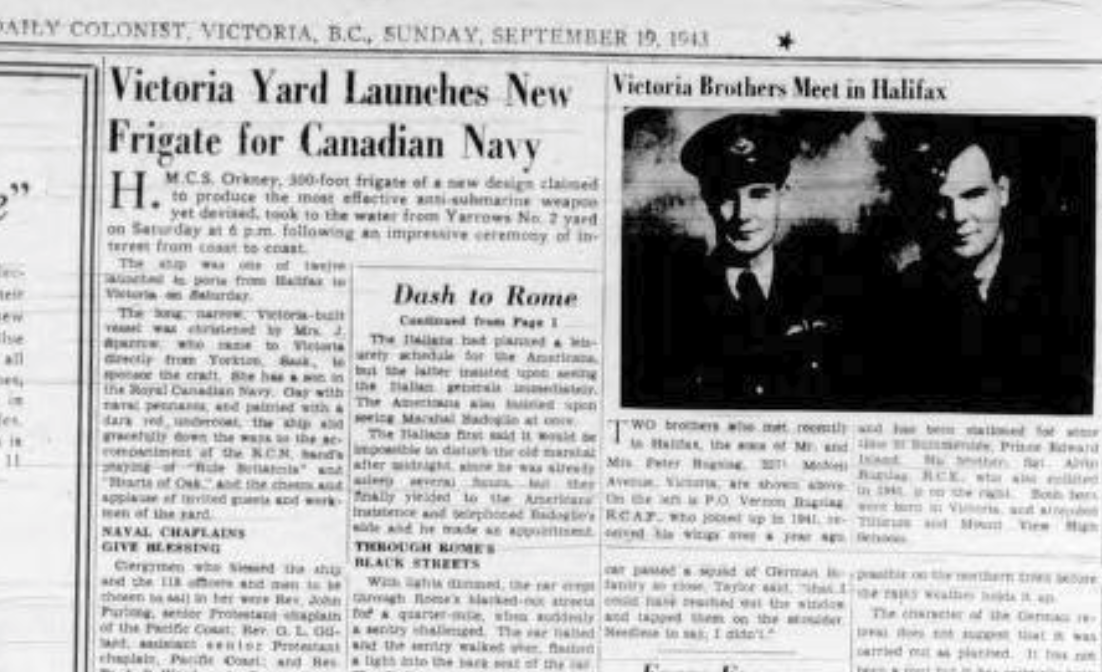 HOW SO?Canada During World War Two
Women’s Rights
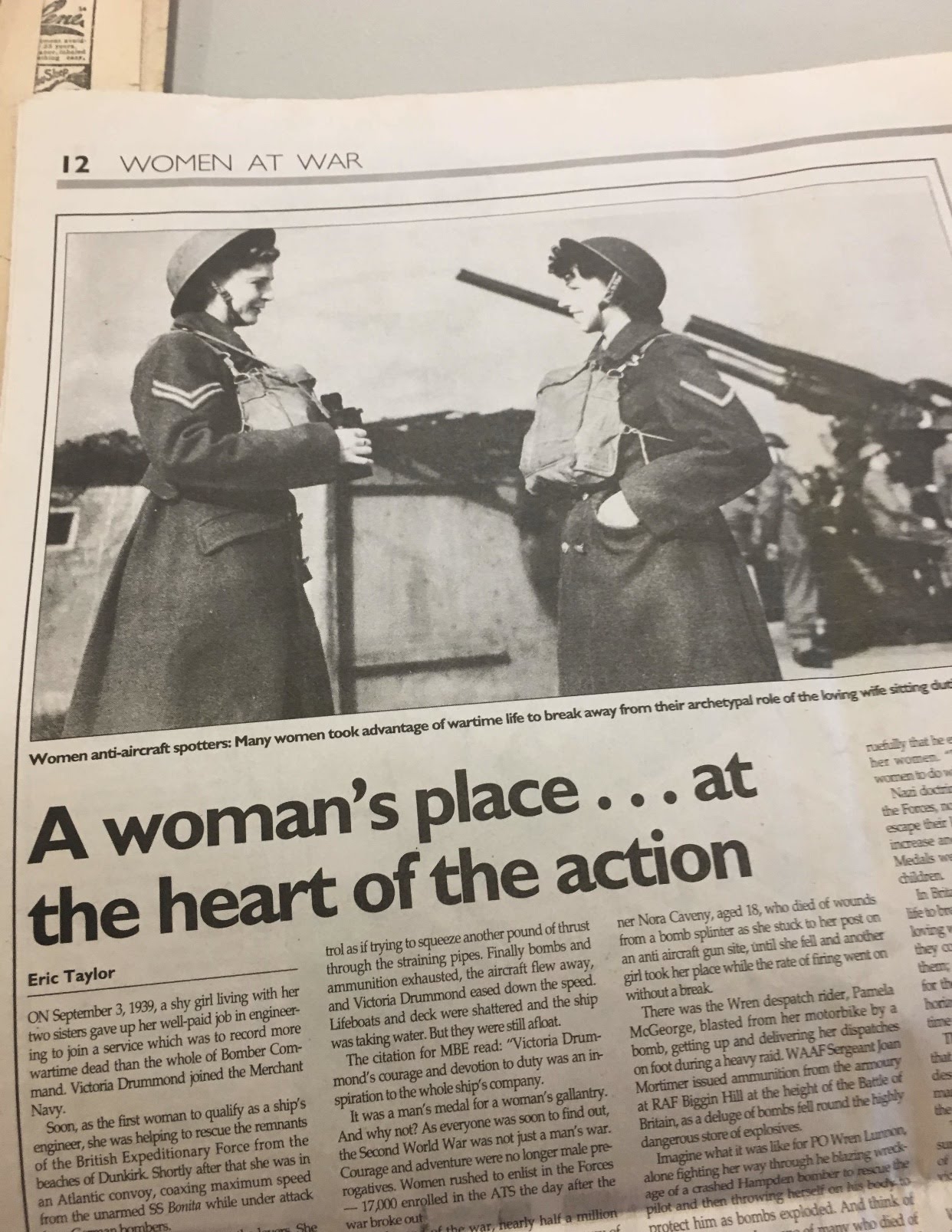 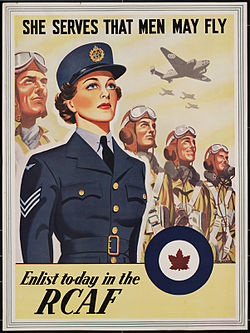 Women took over men’s roles again while they were away fighting
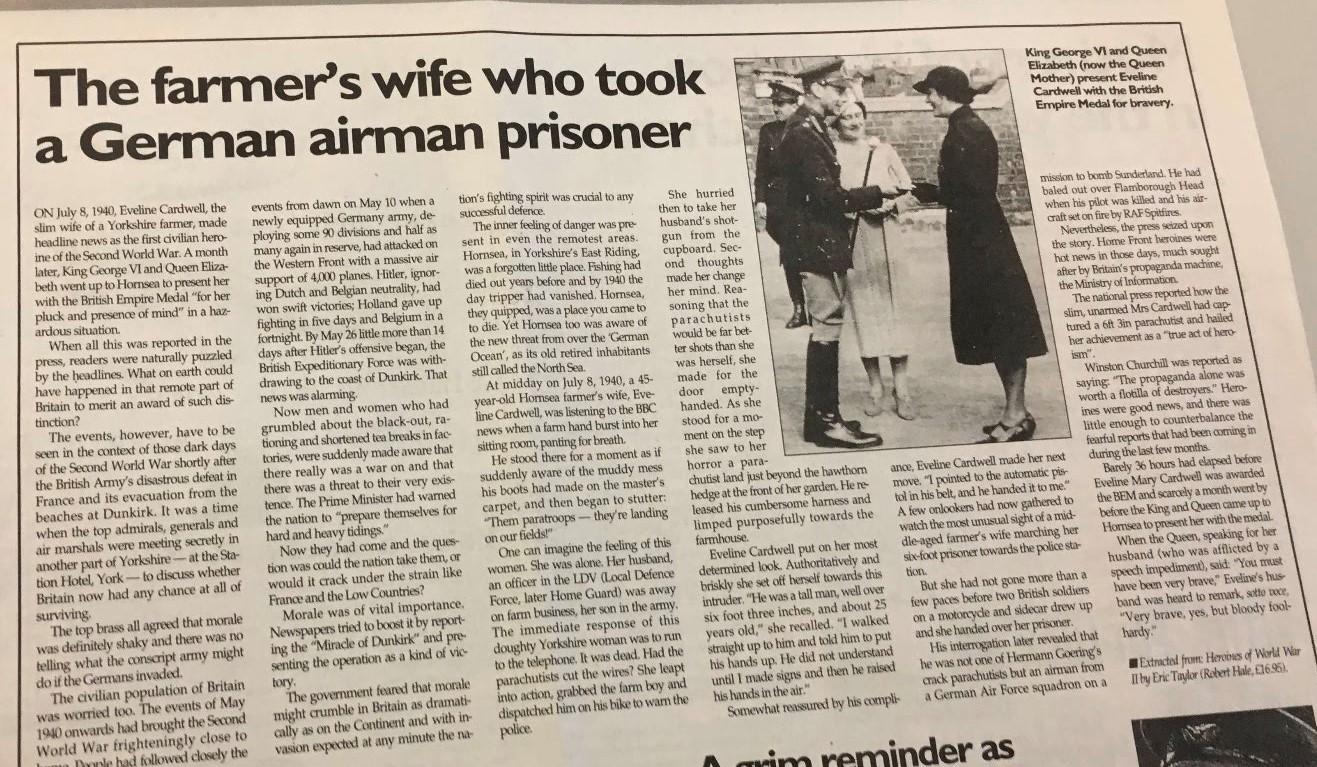 How SO?Canada During/After World War two
Needs of Others
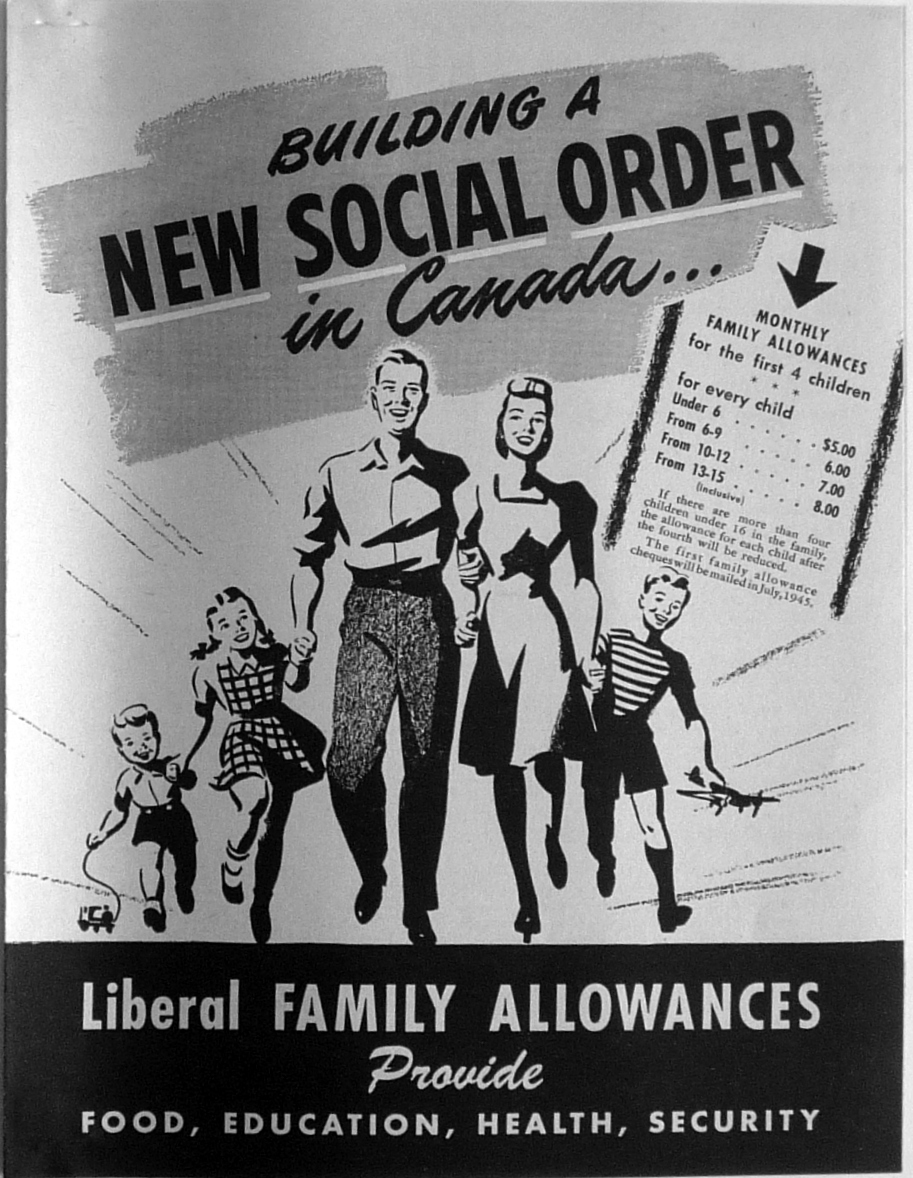 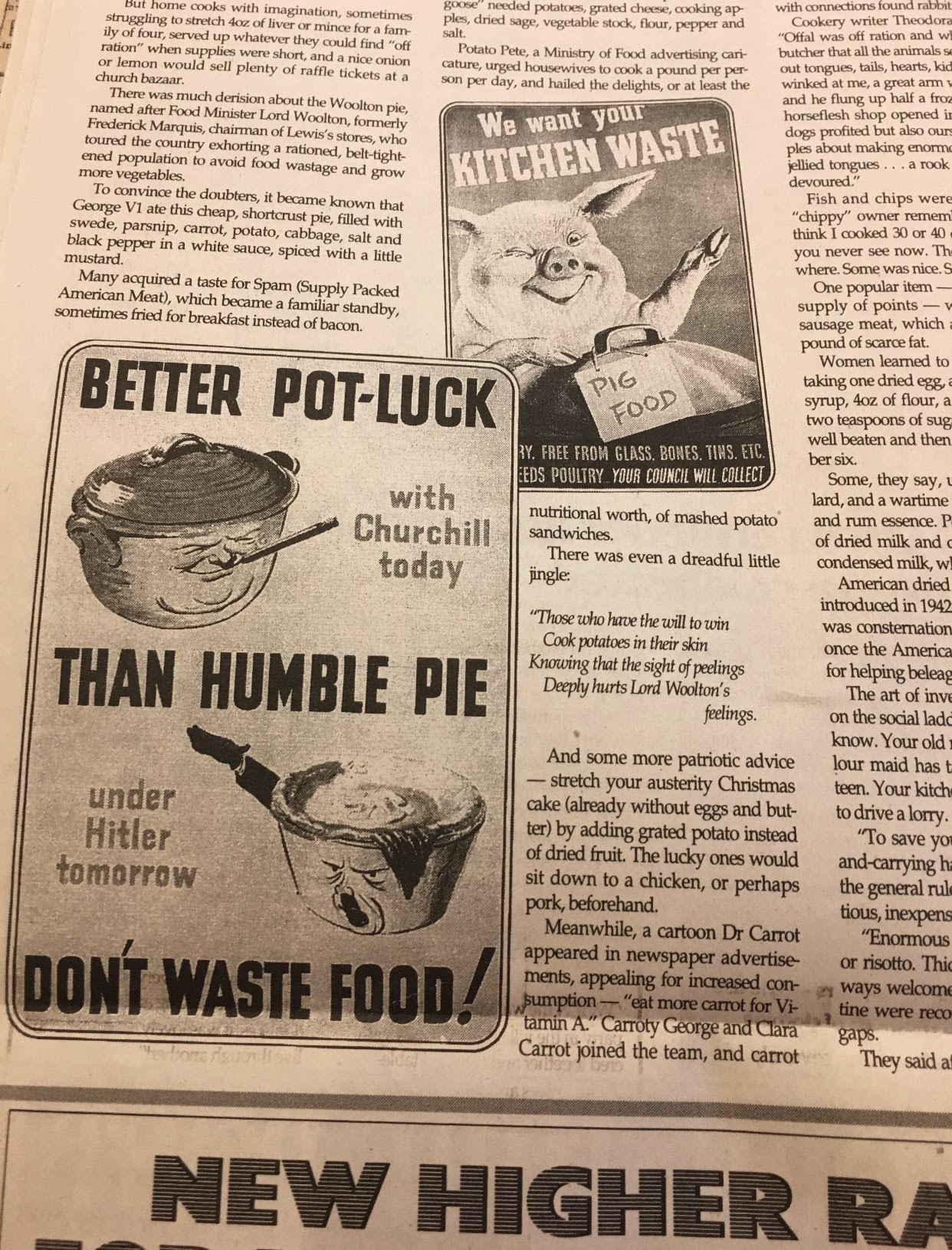 People began to realize the importance of rationing/no waste
Importance of the minority groups in Canada (slow increase of awareness) 
Family Allowance Plan/Old Age Pension
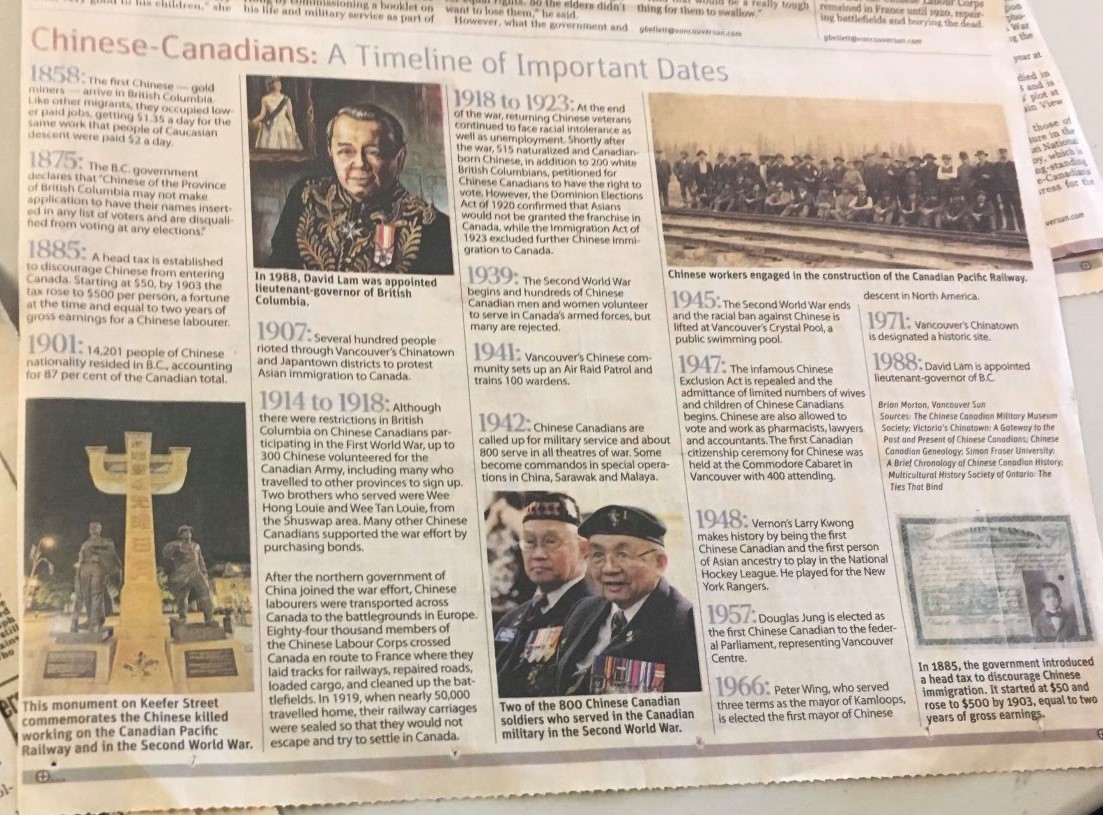 ConclusionBased on all of the information found through our primary sources, Yes, Canada should be thankful for the two world wars Since it helped with our autonomy, strengthened Women's Rights, and opened citizen’s eyes to the needs of others.